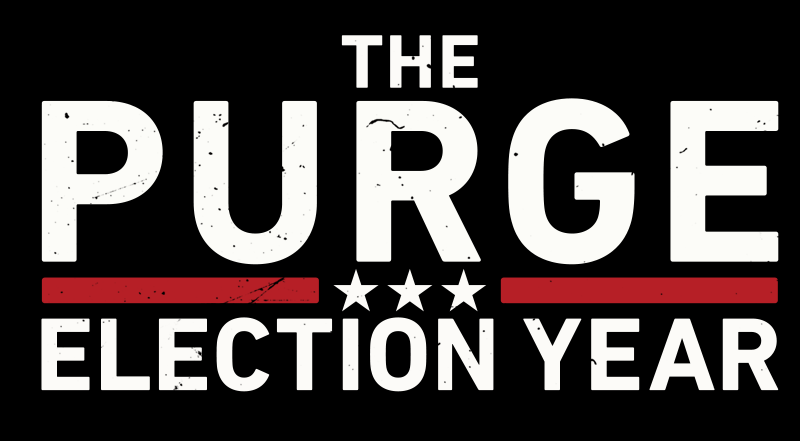 The Purge
W4 jack
Its march 23rd and it’s the purge what do you do
Hide 
Be on the street
Hide
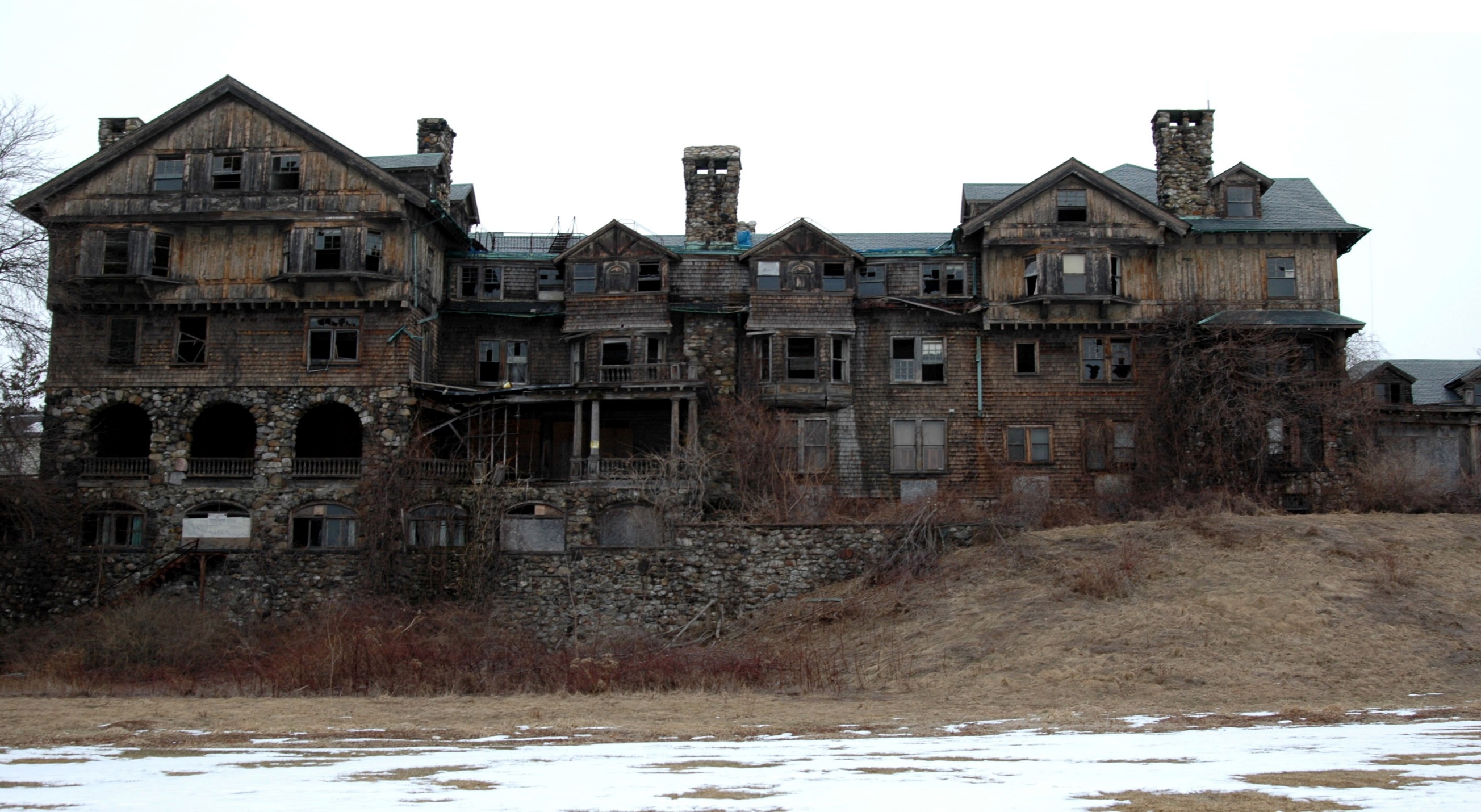 You hide in a abonded house there a gang of purgers inside what do you do